Традиційний храм в Україні. Символіка храму.
Зміст
1. Основні елементи будови храму та їх сакральний зміст. 
2. Символіка храмових споруд та деяких елементів церковних служб. 
3. Особливості церковних архітектурних стилів України.
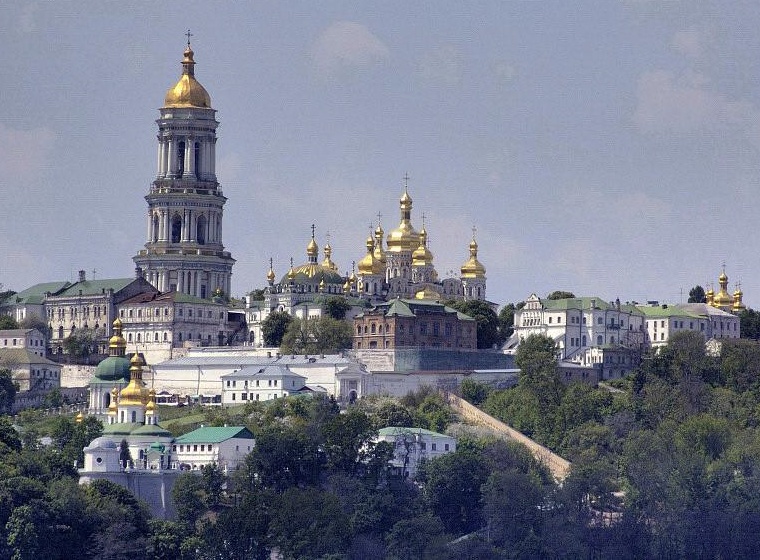 Храм та його облаштування
Храм та його облаштування
Храм та його облаштування
Храм та його облаштування
Храм та його облаштування
Храм та його облаштування
Храм та його облаштування
Храм та його облаштування
Храм та його облаштування
Храм та його облаштування
Храм та його облаштування
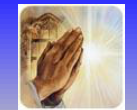 Правила поведінки у храмі
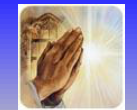 Правила поведінки у храмі
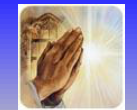 Правила поведінки у храмі
Храми  у нашому житті